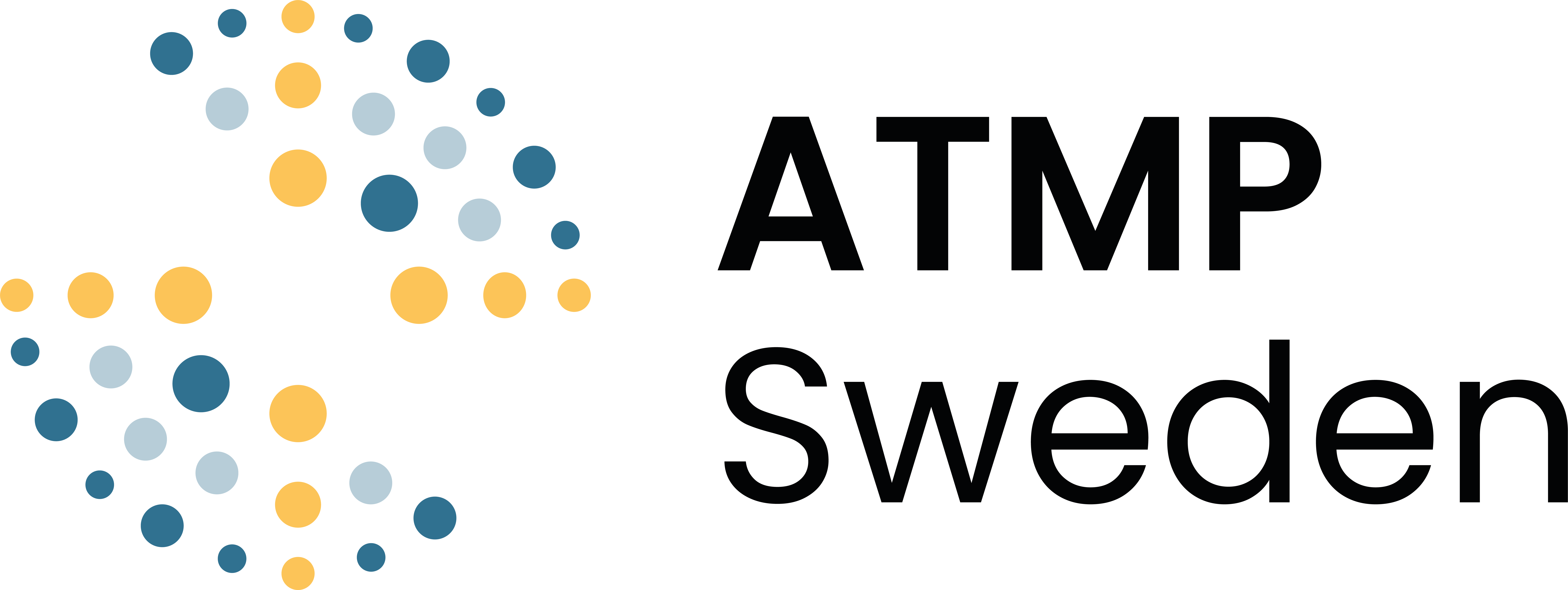 Who is ATMP Sweden?
Dr. Heather Main, ATMP Sweden

May 19, 2022
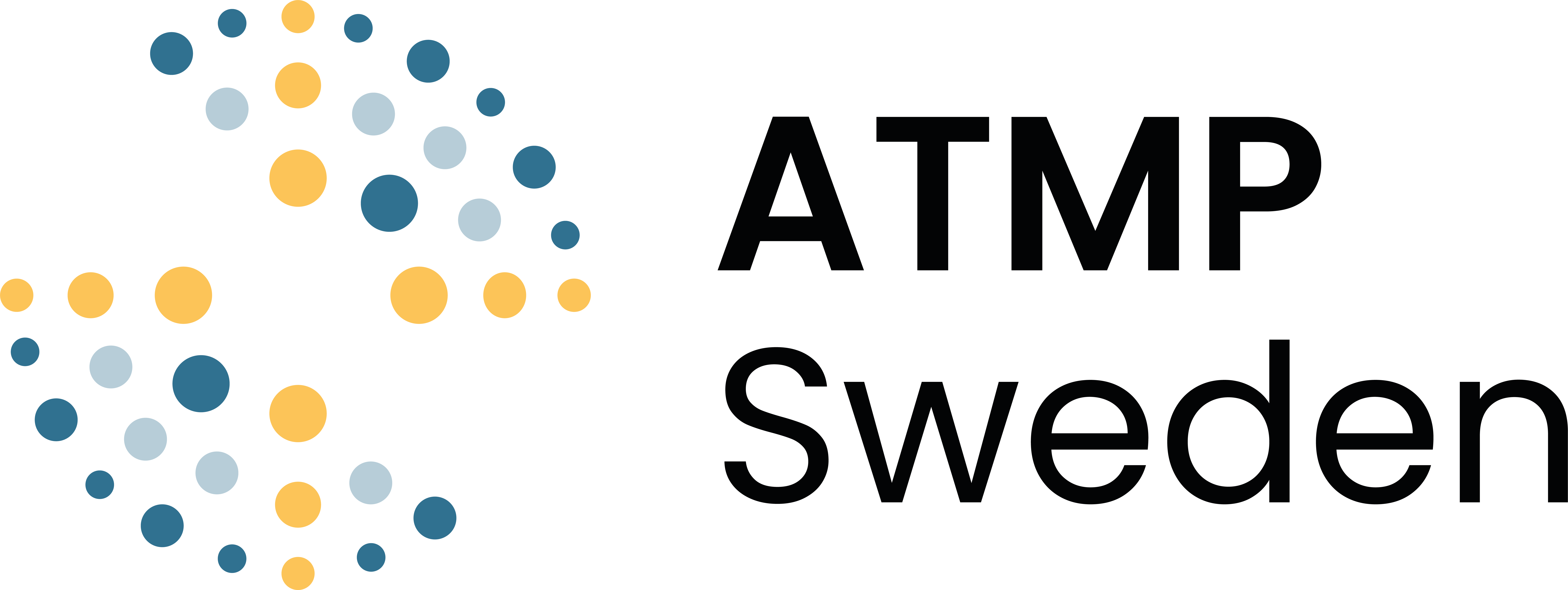 Summary
What are ATMPs?
 Swedish ATMP developers
 Swedish ATMP immunotherapies
 Swedish service and product providers
 Who is ATMP Sweden?
 National projects/distribution
 Brief origin of Swedish ATMP
SWECARNET implementation
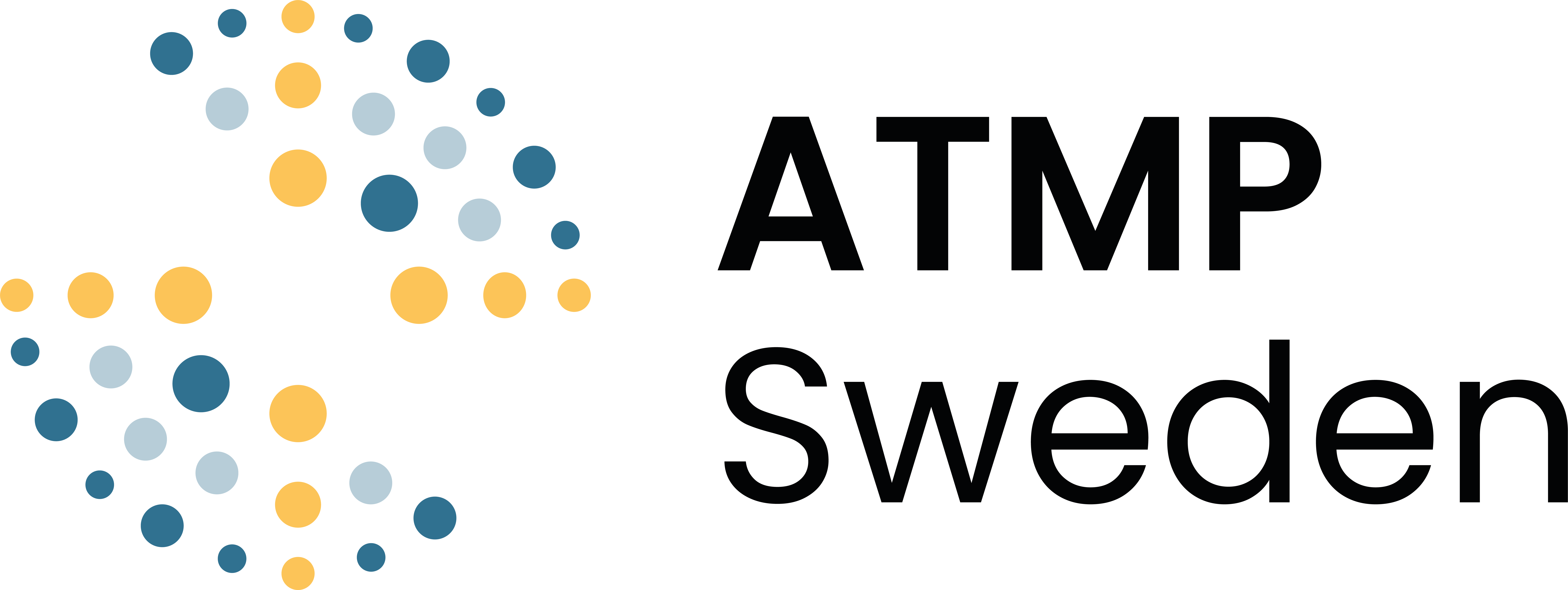 What are ATMPs?
Pharmaceuticals based on;
Manufactured therapeutic cells
Therapeutic cells used in non-homologous setting
Recombinant therapeutic nucleic acids
”
.. to understand what something is, you may need to understand what it isn’t.
Medical Devices 
(93/42/EEC)
Biologics                                     Medicinal Products (2001/83/EC)
Type of treatment/product modality
Medical Devices
Tissue Therapy
Cell Therapy
Gene Therapy
Chemicals
Vaccines
Biotech
Advanced Therapy Medicinal Products (ATMP) (1394/2007)
eg. DNA vaccines or recombinant virus AGAINST infectious disease
eg. Insulin, antibodies, EV with transgenic protein
Combined ATMP 

medical device plus a TEP, sCTMP or GTMP
Tissue Engineered Product (TEP) 

eg. Spherox, lab grown skin for burns treatment, P-TEV (VERIGRAFT)
Somatic cell therapy medicinal product (sCTMP) 

eg. Holoclar, Alofisel, lab expanded blood stem cells…..MSC for arthritis
Gene Therapy Medicinal Product (GTMP) 

eg. Kymriah, Imlygic, EV with recombinant mRNA, ILP100, in-vitro transcribed mRNA
eg. Aspirin, Spinraza
Synthetic oligonucleotide, legally speaking, are not gene therapies
By EMA legal classification all gene therapies are GTMPs
eg. medical device only, deceullarised scaffold
Tissues and Cells (2004/23/EC), Blood (2002/98/EC)
eg. skin transplant for burns treatment
eg. bone marrow transplant, blood transfusions
NOT ATMPs
ATMPs
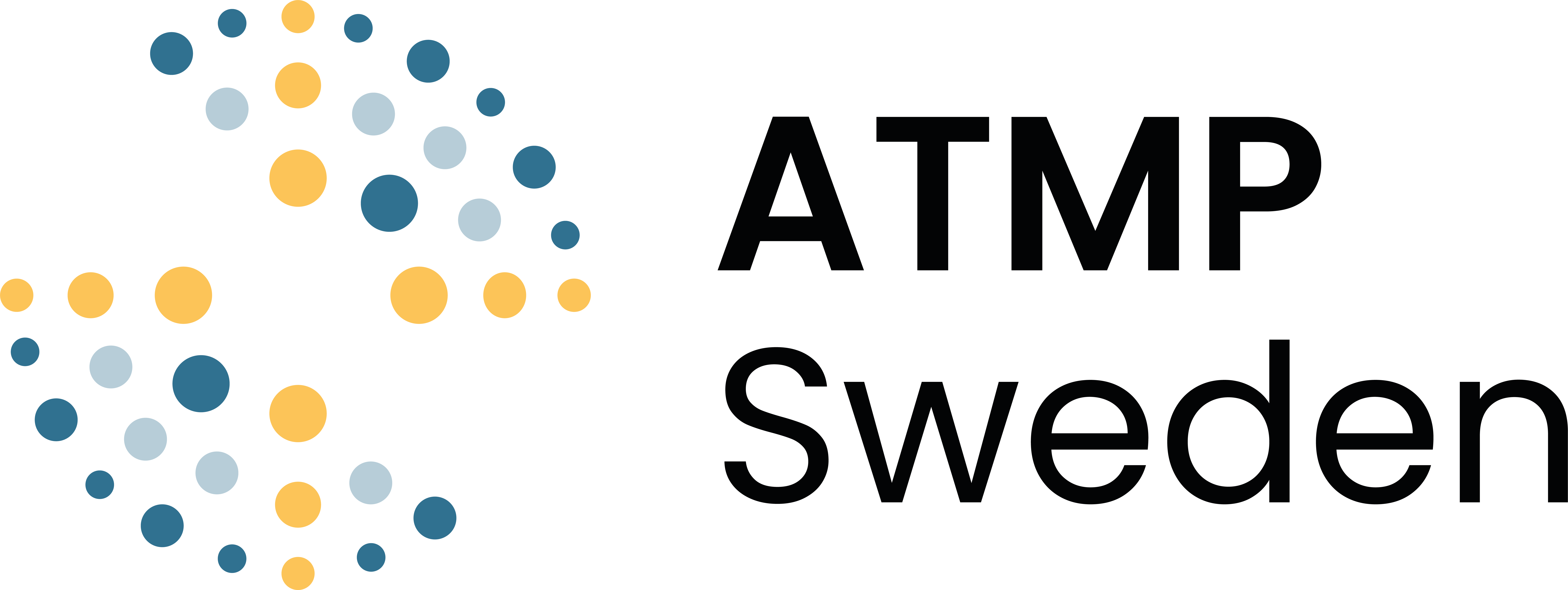 ATMP - What are ATMPs? (atmpsweden.se)
Swedish companies by ATMP type
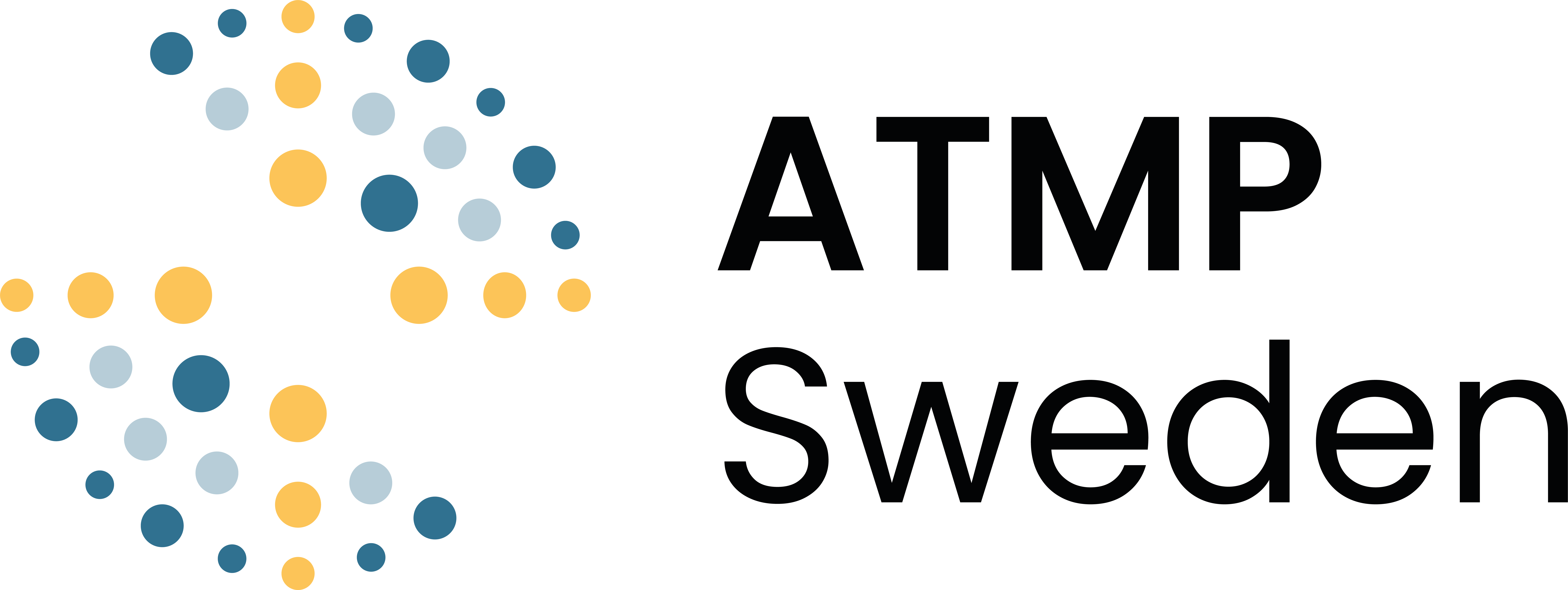 Therapeutic human protein expressing bacteria
Delivery of in vitro produced mRNAs
Tissue Engineered Products
Delivery of modified therapeutic cells
VERIGRAFT AB
Ilya AB
AstraZeneca AB
CellSeed AB
Delivery of virus for expression of therapeutic proteins (in vivo GTMP)
NEOGAP
Immunicum
Amniotics
TEP
NextCell Pharma
Stromabio
Chiesi Pharma
CombiGene/Spark Therapeutics
sCTMP
Idogen
XNK Therapeutics
Xintela
Lipigon Pharmaceuticals
Sarepta/Roche
GTMP
Delivery of pluripotent derived therapeutic cells
LOKON Pharma
CSL Behring
Pfizer
Asgard Therapeutics
Elicera Therapeutics
Takara Bio
Cline Scientific
Start Materials
Delivery of genetically modified cells (ex vivo GTMP)
Janssen
North X Biologics
Procella Therapeutics/ AstraZeneca
Anocca
Gilead Sciences Sweden/Kite
Elicera Therapeutics
Novartis
Celgene/BMS
AstraZeneca
Sinfonia Biotherapeutics
XNK Therapeutics AB 
- Autologous NK
Elicera Therapeutics AB – CAR T
Idogen AB 
- Tolerogenic DC
BioInvent AB – Onc. virus CTLA-4
Asgard Therapeutics AB
- DC reprogramming/
NEOGAP AB - neoantigens
NK cells
Anocca AB – TCR modified
Immunicum AB
- Allogeneic DC
NextGenNK
Hans-Gustaf Ljunggren
Evren Alici
Kalle Malmberg
Swedish ATMP immunotherapies
T cells
Innate Immune response
Adaptive Immune response
Elicera Therapeutics AB – Oncolytic virus
Rolf Kiessling - TILs
Dendritic cells (DC)
Rolf Kiessling
- NK cells ADCC
LOKON AB
- Oncolytic virus
Gunilla Enblad - CAR-T
Jonas Nilsson - CAR-T melanoma
Rolf Kiessling
- DC ’vaccination’
Macrophage
Anna Pasetto
- Hepatocellular carcinoma TCR
Swedish ATMP service providers
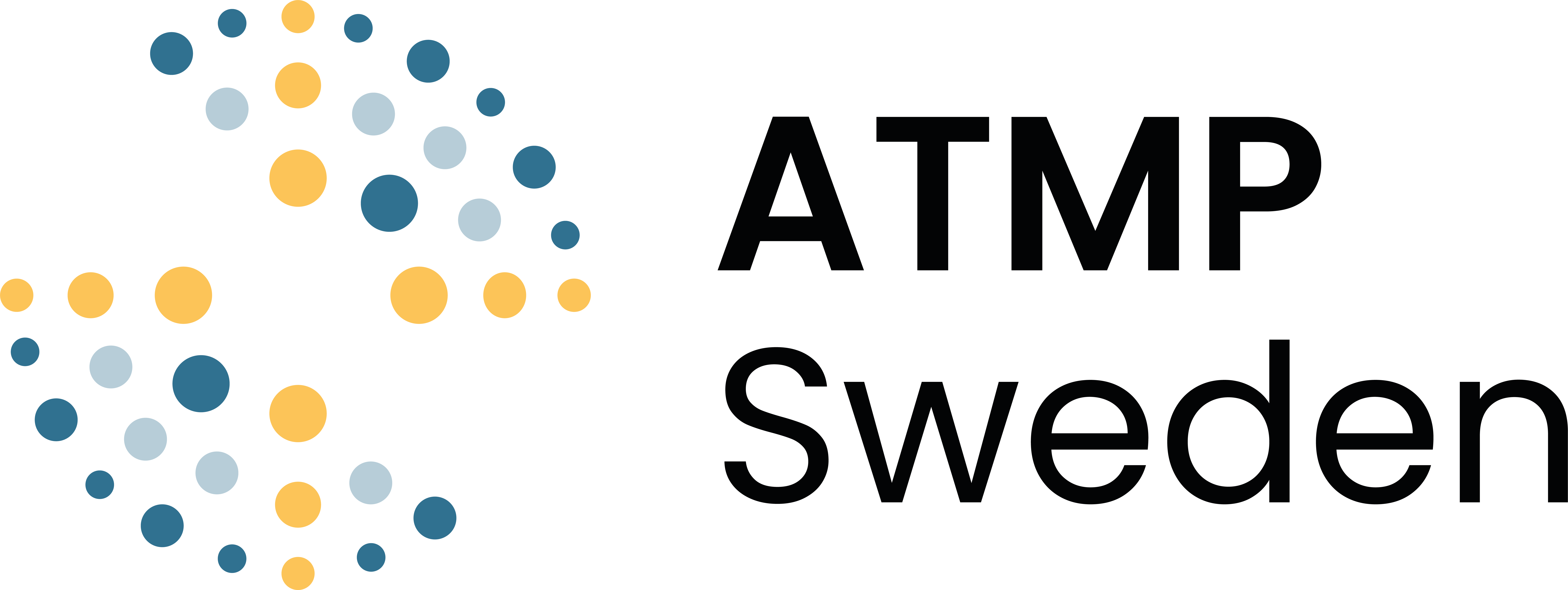 Sterility/endotoxin
PCR
Documentation
Regulatory
Mikrolab
Propharma group
Tataa Biocenter
NDA group
QMS
ELISA
Quality Management Stockholm
Quality
Analytics
ABC labs
HQ/GMP plasmid DNA
Logistics
CMO
Transport
Storage
NorthX Biologics
YSDS
ClinStorage
Pluripotent stem cells
MSC manufacture
Cellco labs
Takara Bio
Swedish ATMP product providers
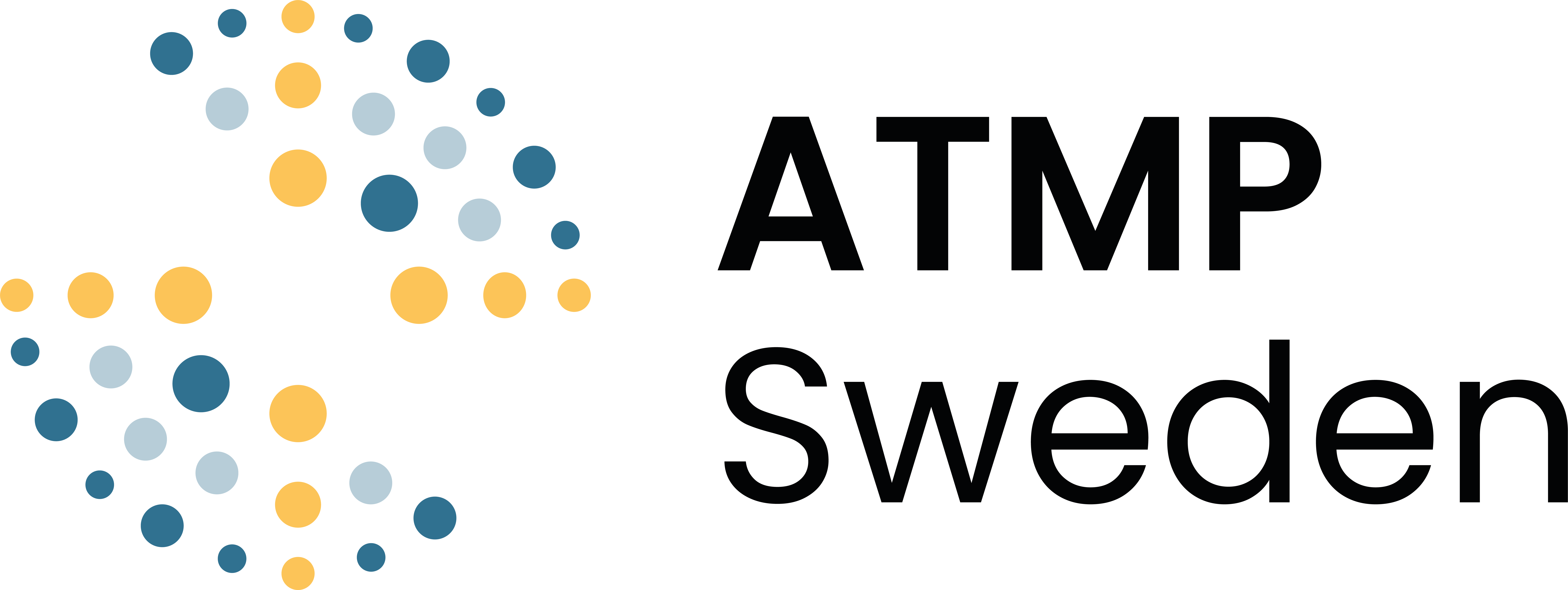 Bioreactor
Growth matrix
Media
Miltenyi
Miltenyi Prodigy
Biolamina
Bags
Cytiva Xuri
Miltenyi
Microcarriers
Cell growth
Freeze
Cellevate
Flow sorter
Cell sort
Acoustic
Bioprinting
Miltenyi MACSquant TYTO
AcouSort
3D printer
Magnetic beads
CELLINK
Antibodies
MAGic Bioprocessing
Miltenyi
Miltenyi
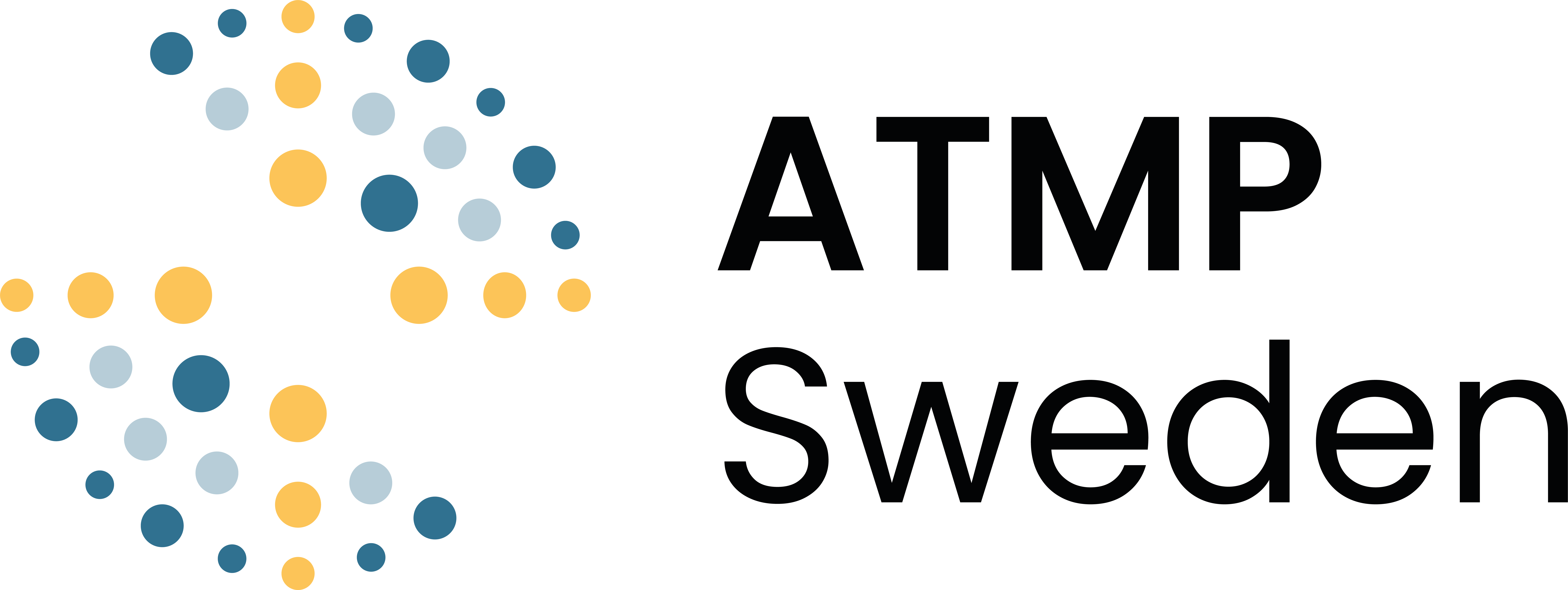 Who is ATMP Sweden?
The Swedish National network for ATMP activities
Coordinating communication and engagement between activities
Assist in the networking/information exchange of various stakeholder groups
Website atmpsweden.se
Conferences – National ”ATMP Sweden” and International ”ATMP world tour”
Run by National projects for the whole ecosystem
Our National projects
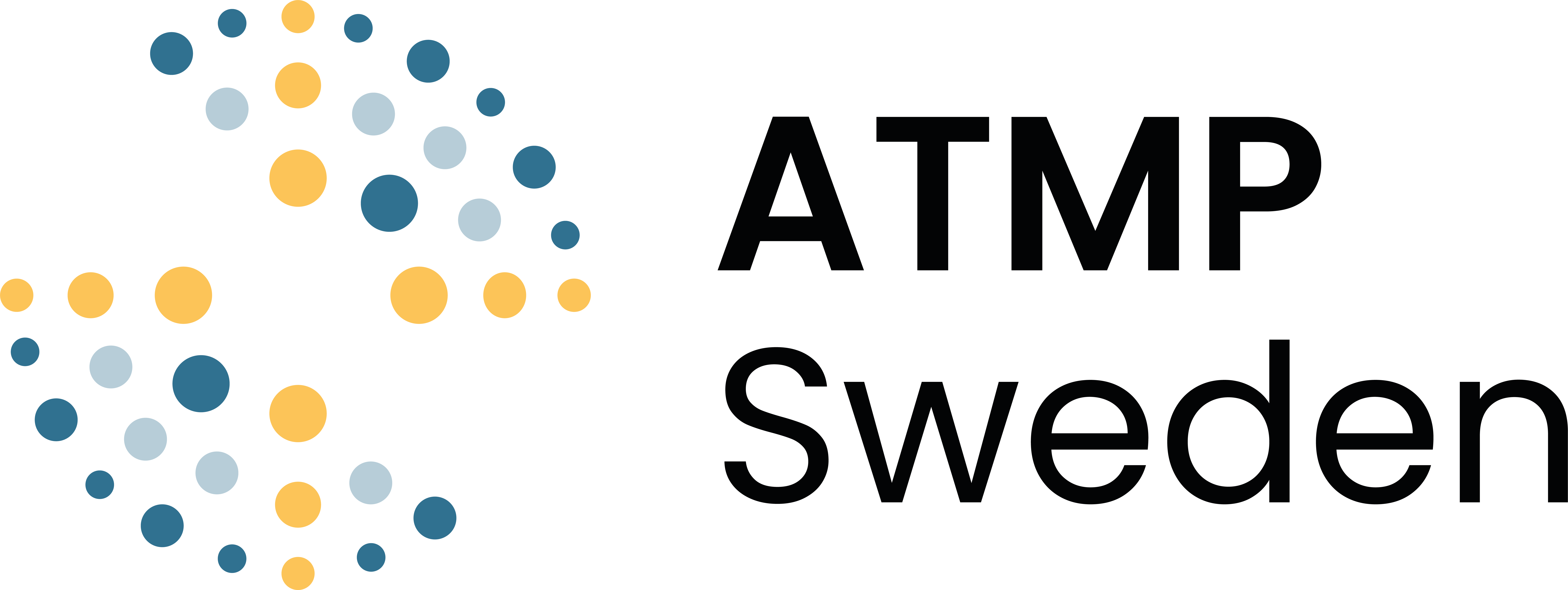 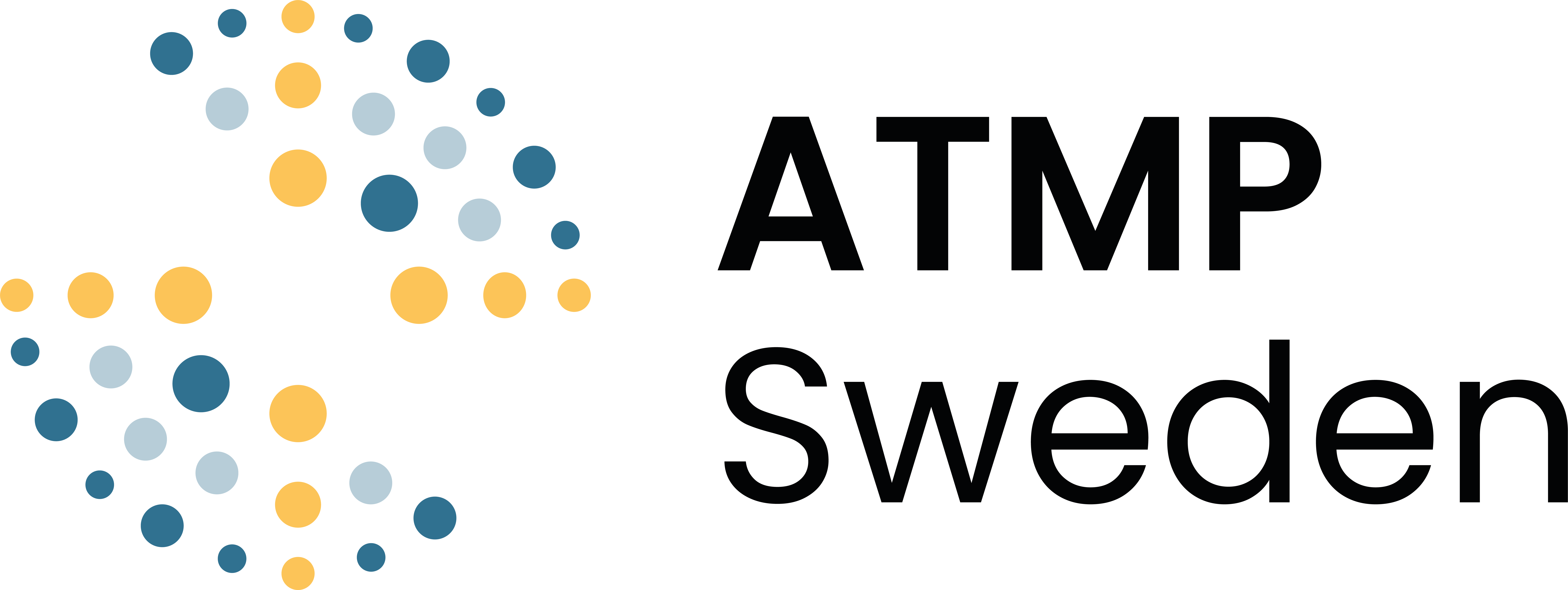 National network for ATMP
Communications, media, events
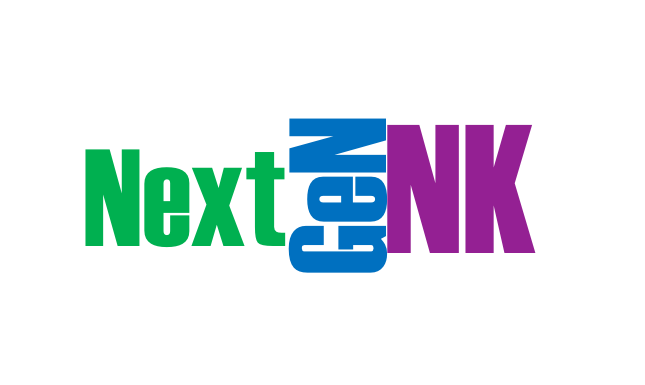 Innovation Hub
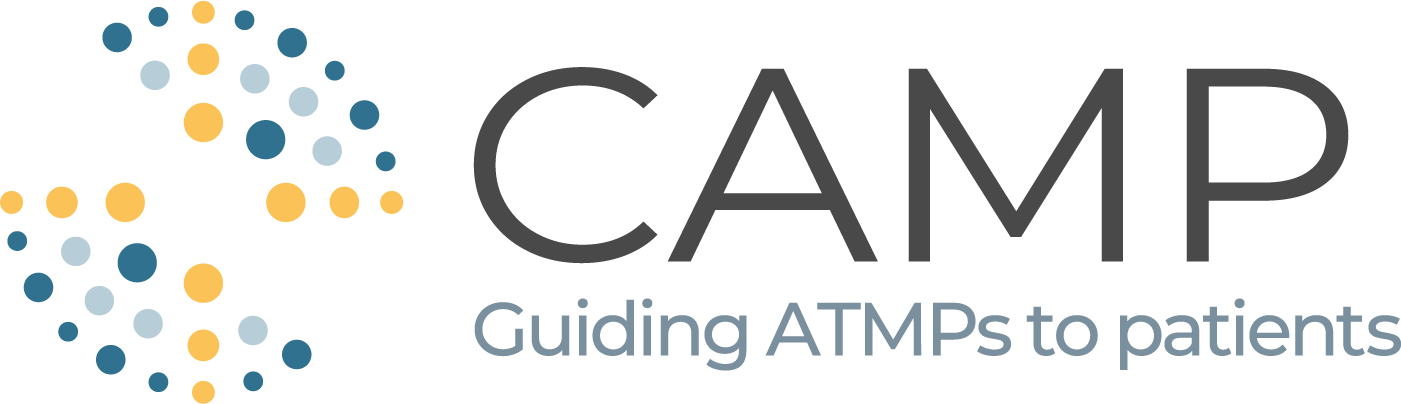 Industrial scale manufacture
NK based ATMPs
Science and technology
ATMP 
2030
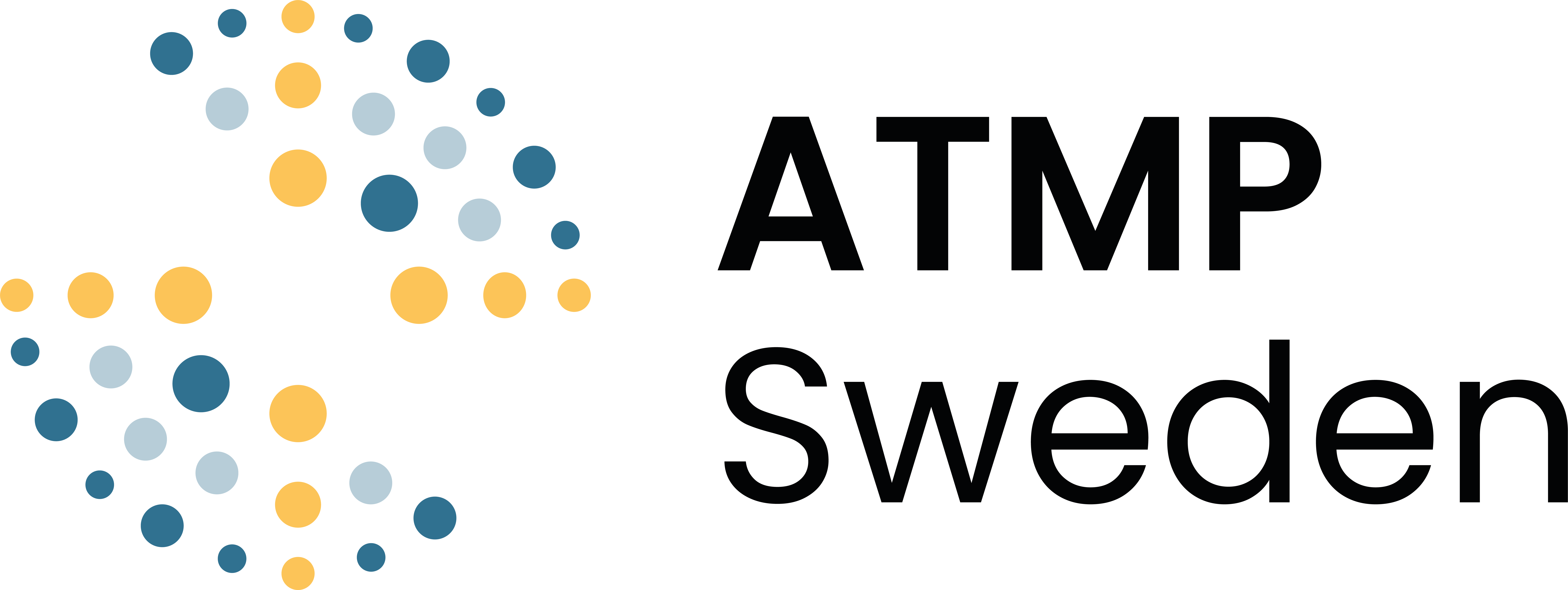 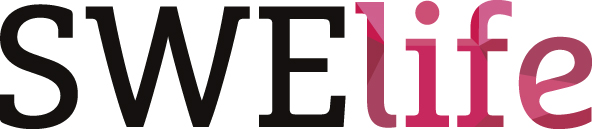 ’Innovation Millieu’
System innovation to be world leading in ATMP by 2030
Opportunities and challenges (completed Dec 2021)
ATMP Centres
CCRM Nordic
SWECARNET
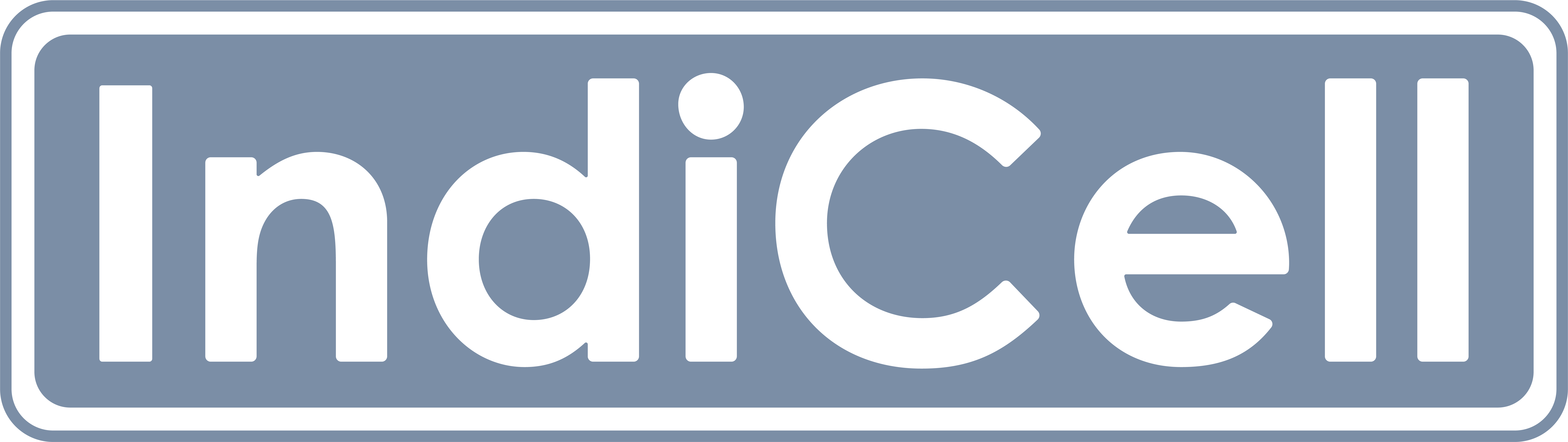 Hospital functions
Commercialisation support
CAR T implementation
hPSC based ATMPs
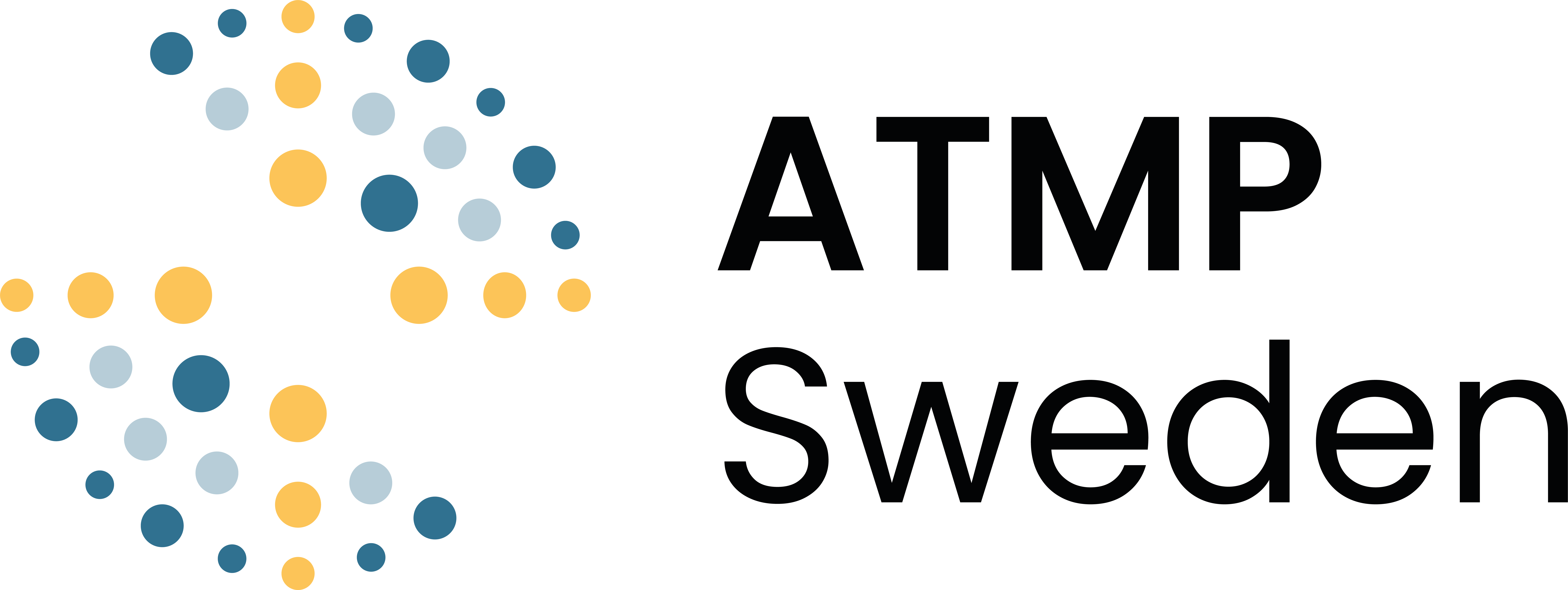 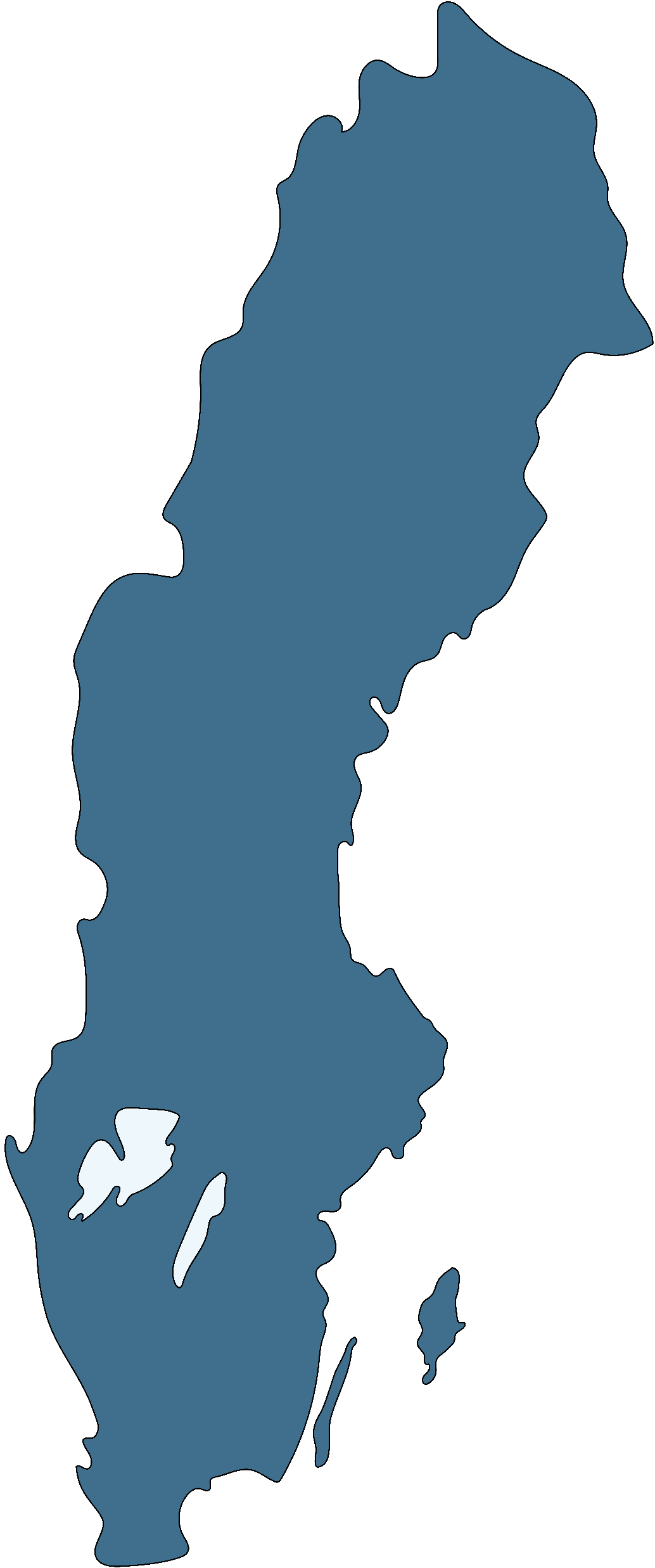 Swedish National ATMP distribution
Umeå
CAMP coordinator (technology, manufacture, infrastructure)
Matfors
Innovation Hub coordinator (industrial manufacture)
ATMP companies
Clean rooms/manufacture
Treating clinicians
National initiative
ATMP hub for implementation
Uppsala
Örebro
16
Stockholm
Karolinska Cell Therapy Centre/Vecura hub
NextGenNK coordinator (NK-ATMP)
SWECARNET coordinator (CAR T implementation)
Gothenburg
ATMP Centre hub
ATMP 2030 coordinator (system innovation)
Linköping
Lund
ATMP Centre hub
IndiCell coordinator (hPSC-ATMP)
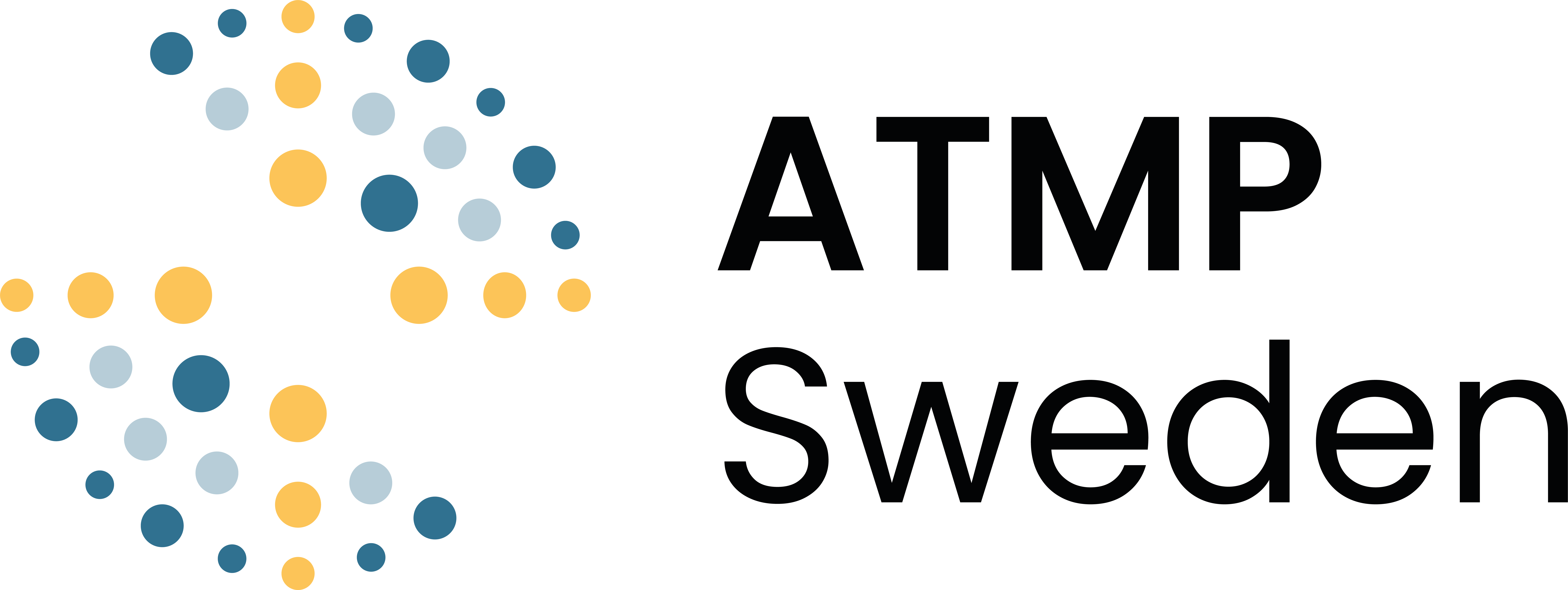 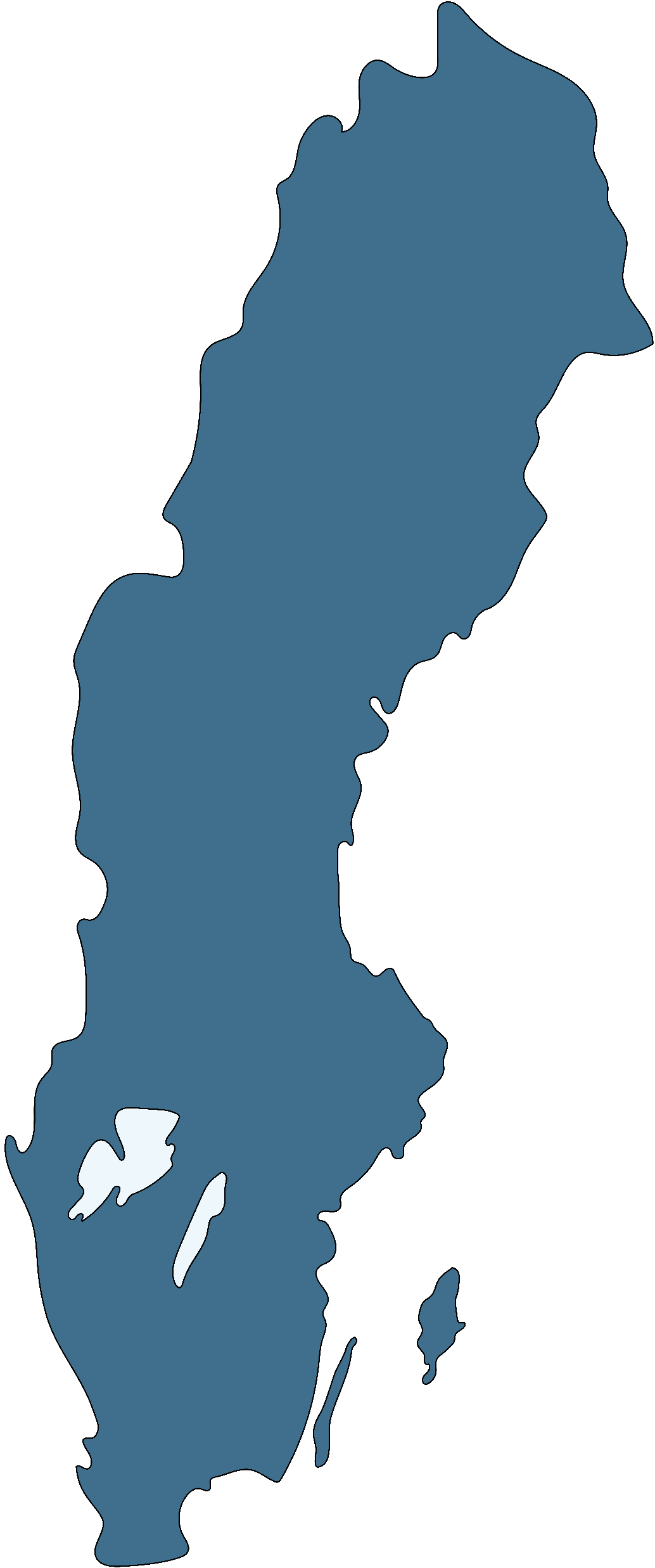 A brief origin of Swedish ATMP
Matfors 
NorthX Bio – manufacturing GMP grade biologics since 1998, HQ grade pDNA since 2018 and GMP grade pDNA since 2020
Uppsala
Enblad et. al. 2018 - 3rd generation CAR T treatment since 2014
Malstrom et. al. 2010 - immunostimulatory gene therapy with viral vectors in patients with solid malignancies since 2006
Cytiva – 70% of the world’s biopharmaceuticals are produced with Cytiva products
Alexandra Karström – first patients treated with autologous cultured skin for burns late 1980s in Stockholm/Uppsala
Matfors
Gothenburg
Brittberg et. al. 1994 – first patient treated with autologous cultured chondrocytes 1987
Tataa Biocenter - Supporting Pharma industry with molecular services since 2001. ISO 17025 since 2013.
Cellartis – world first commercialization of pluripotent stem cells established 2001
Stockholm
Le Blanc et. al. 2004 – first patient treated with cultured MSC for GVHD
Cecilia Götherström - first prenatal treatment using a cell based ATMP, compassionate use 2002
Vecura – first gene therapy manufacture 1998, first continental europe CAR T manufacture 2014
Alici et. al. 2006 – first patient treated with gene modified infusion 1995 
Barkholt et. al. 2009 – infusion of cultured NK cells for cancer treatment, first patient treated 2003
NGF modified cells for alzheimers disease – first patient treated 2008
Uppsala
Örebro
Gothenburg
Linköping
Lund 
Malin Parmar - hPSC derived DA progenitors for Parkinsons Disease (progression from Lindvall et. al. 1990 fetal derived DA progenitor transplants)
Lund
Linköping 
Folke Sjöberg - first patient treated with autologous cultured skin for burns 2012
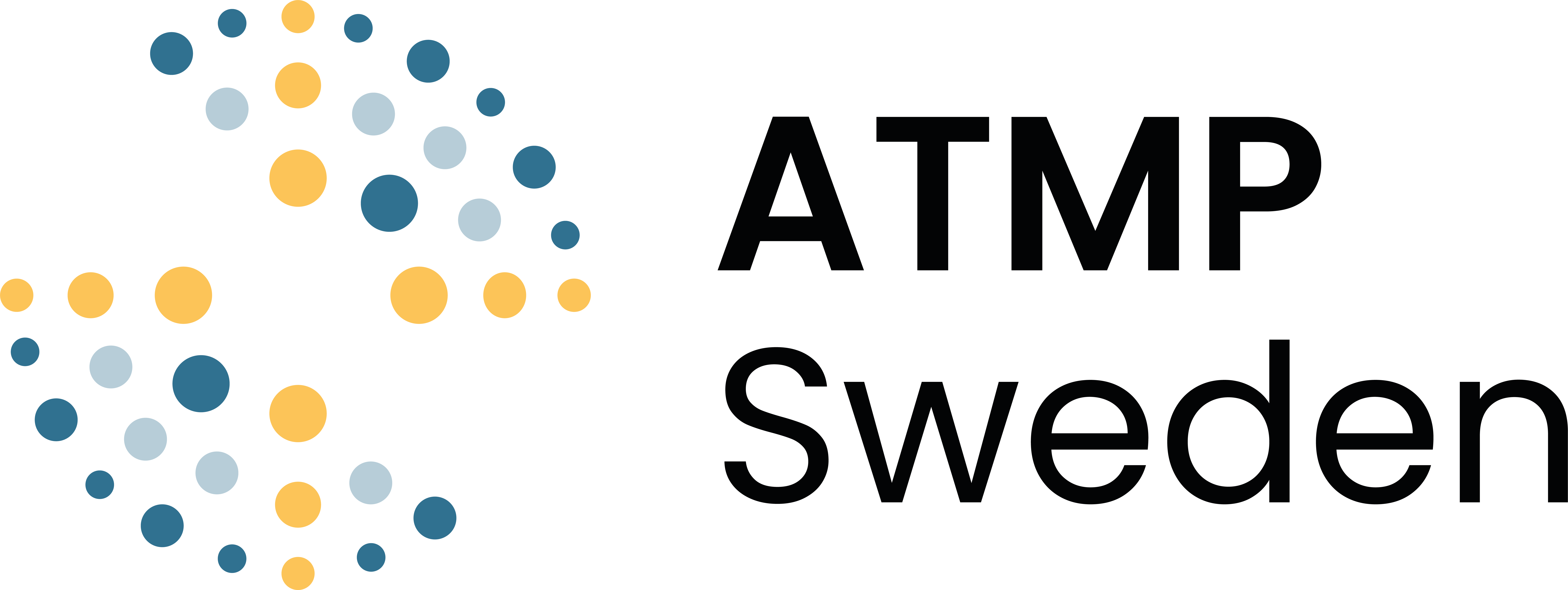 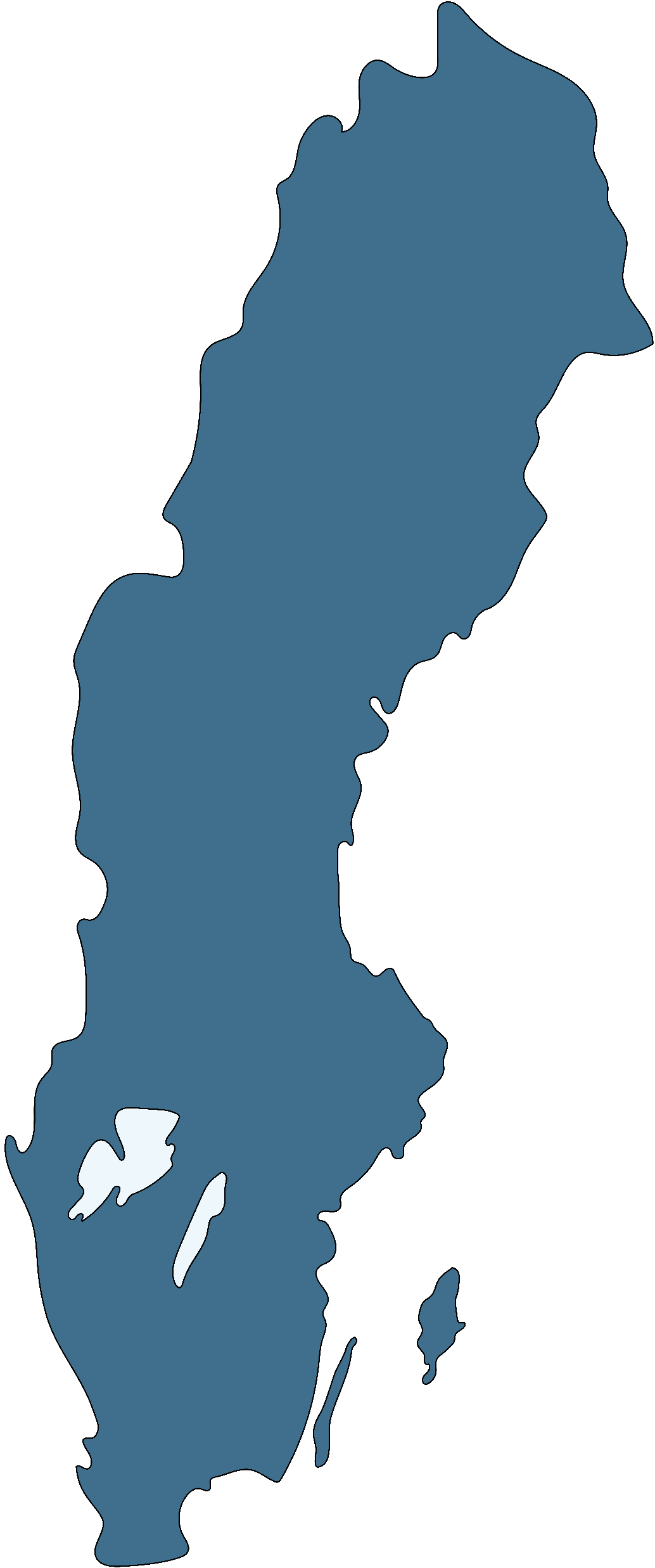 SWECARNETCAR T implementation
Uppsala
Since May 2014 - 43 treatments
39 academic trial 3rd generation CAR T (cells manufacture in Vecura/Stockholm)
4 standard of care
100 CAR T/TCR treatments in Sweden
Last updated 17th March 2022
Uppsala
Stockholm
Since May 2014 - anufactured 39 patient batches 3rd generation (clinical trial in Uppsala)
Since August 2019 - 31 treatments
10 industry driven trial – 2 drugs
21 standard of care – 2 drugs
8 child treatments
Örebro
Gothenburg
Since October 2020 – 4 treatments
Standard of care – 2 drugs
Linköping
Lund
Since January 2020 – 18 treatments
Standard of care – 2 drugs
Linköping
Since May 2021 – 2 treatments
Standard of care
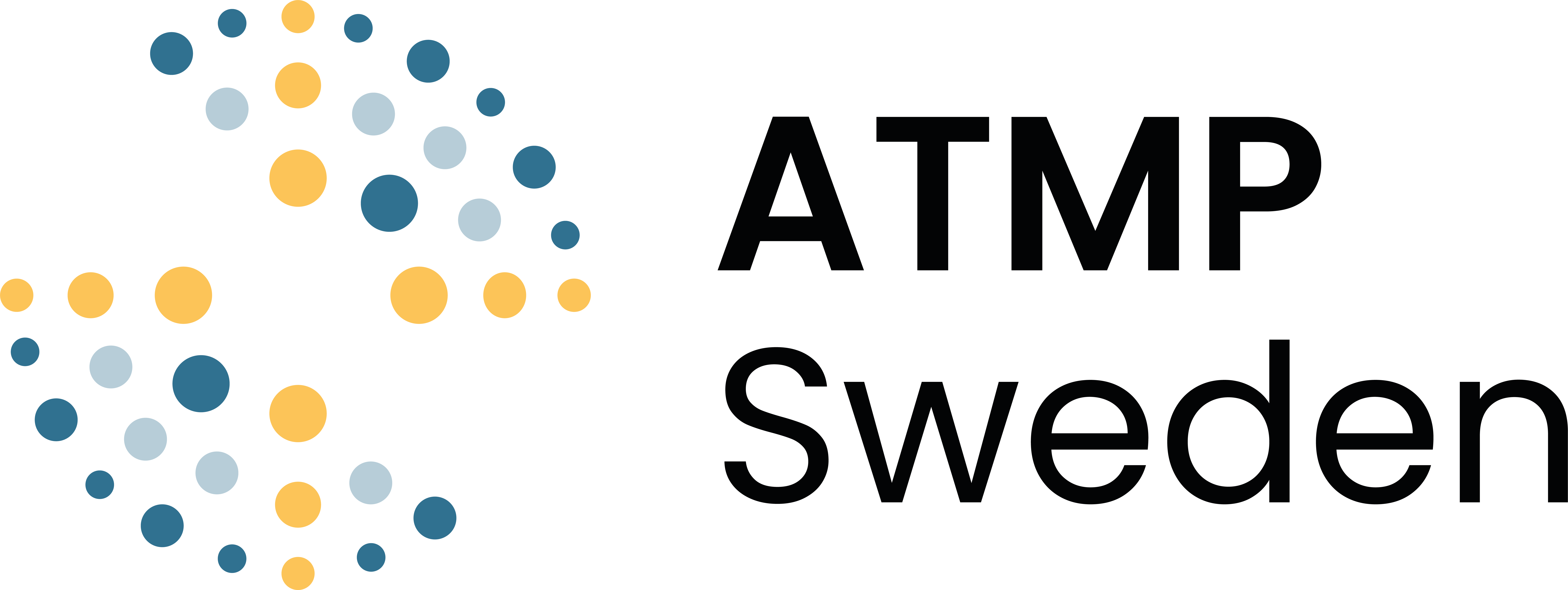 Get in touch
https://atmpsweden.se/
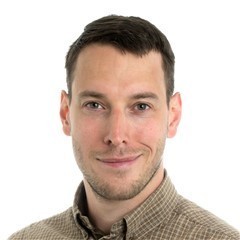 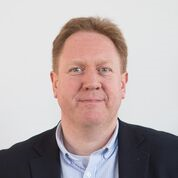 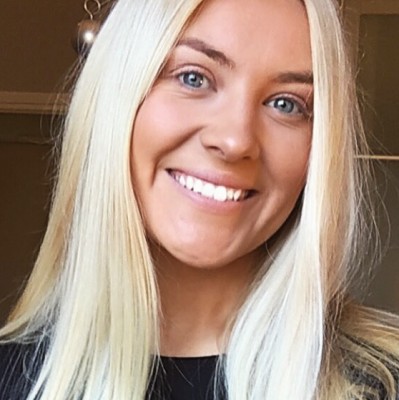 Paul Kingham
Jim Lund
Hanna Sjölund
CAMP

paul.kingham@umu.se
ATMP Innovations Milieu

jim.lund@ri.se
Communications

hanna.sjolund@ki.se
Questions?
Acknowledgements
……………..